Alteration of diploid and haploid phases
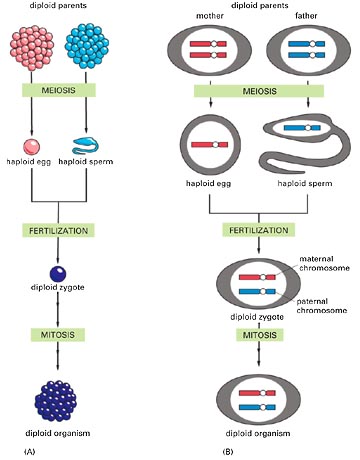 Mitosis
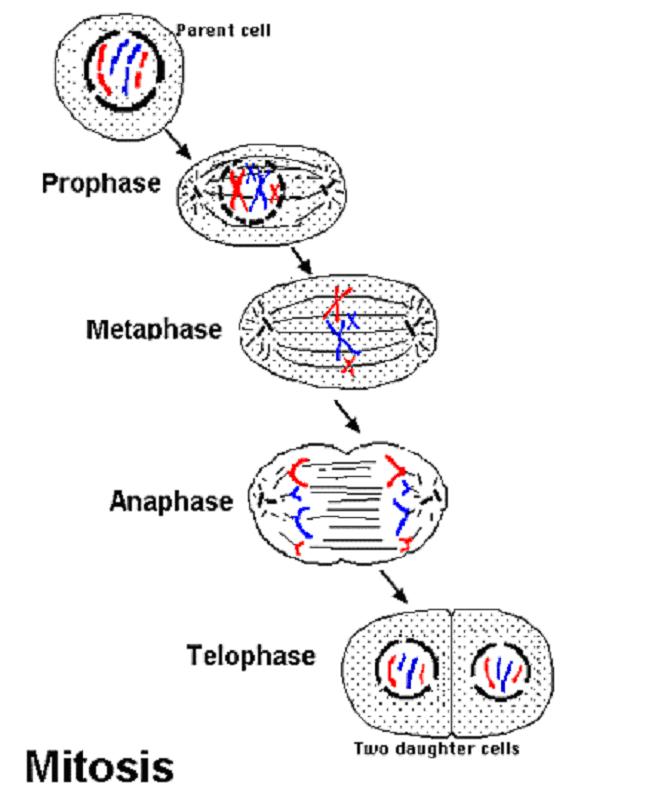 Meiosis
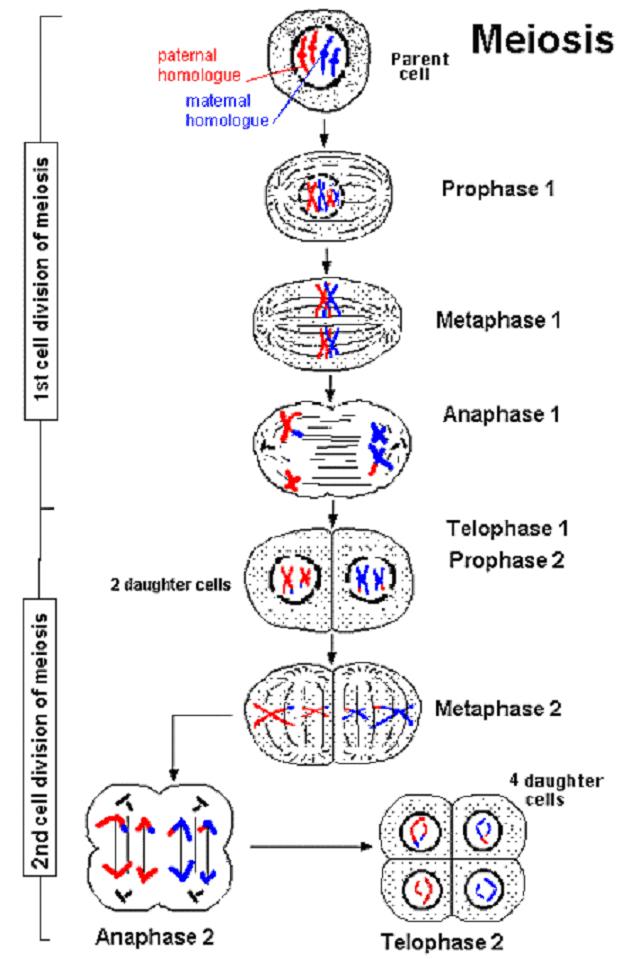 Crossing over and recombination
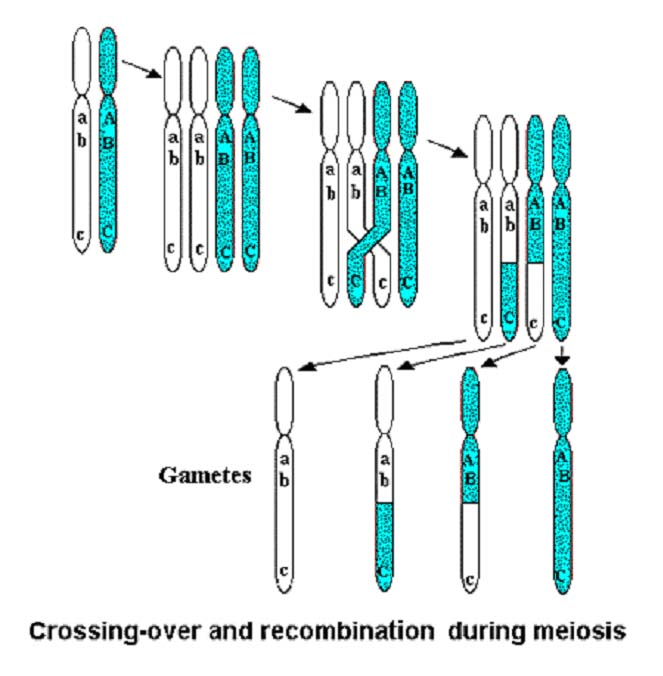 Crossing over and recombination
Crossing over – exchange of parts of homologous chromosomes by a breakage and reunion process
Recombination – no parental arrangement of alleles in progeny
in result of crossing over
in result of assortment of independent alleles
Frequency of crossing over
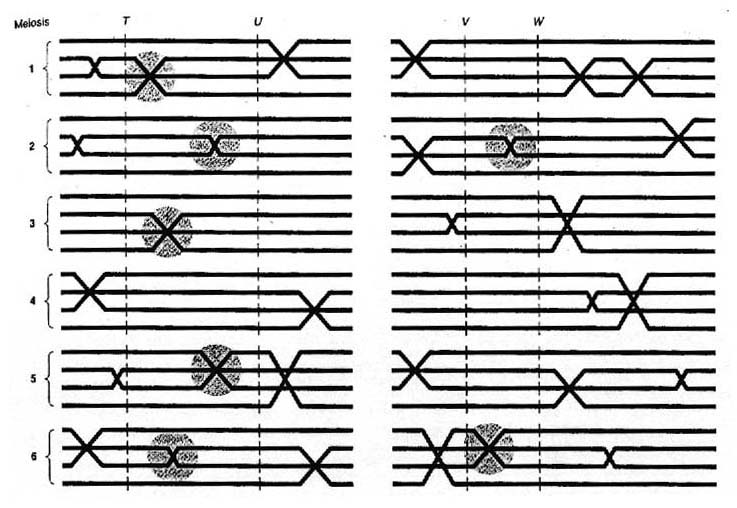 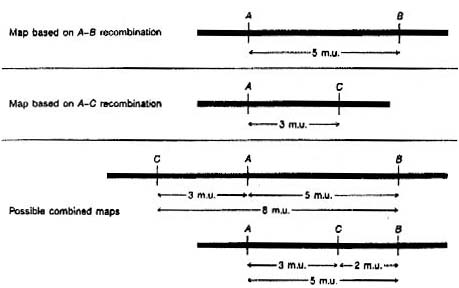 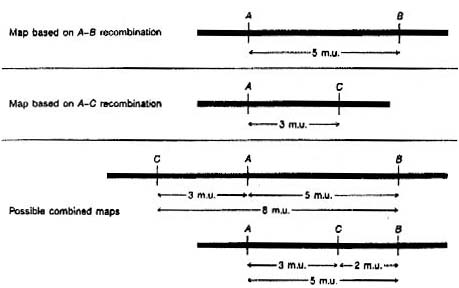 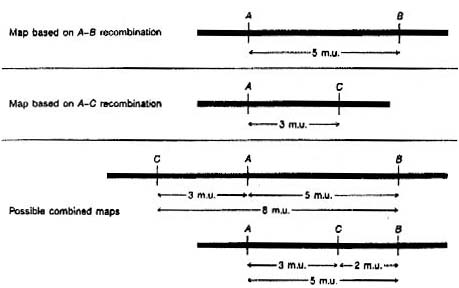 Double crossing over
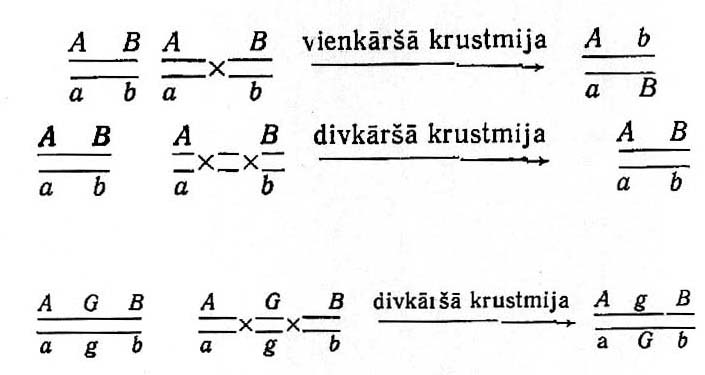 ordinary crossing over
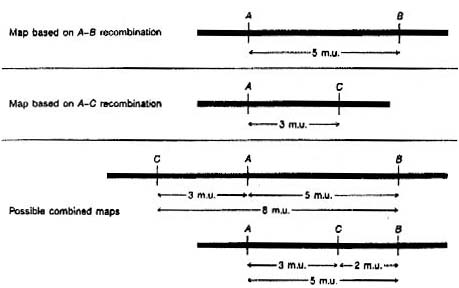 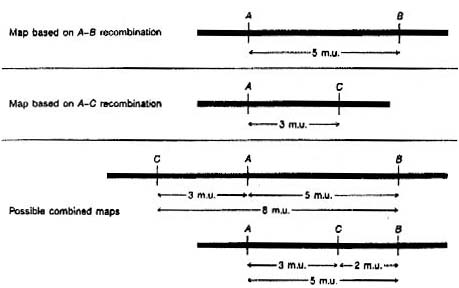 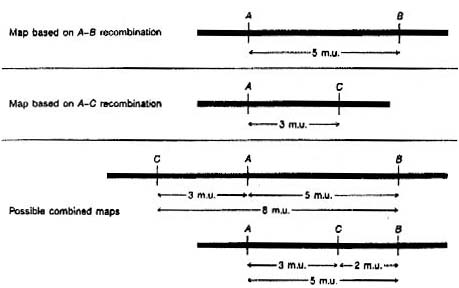 double crossing over
double
 crossing over
Genetic distance
Measure of genetic distance is the recombination frequency among two loci.

	In result of multiple crossing over distances between loci are not additive:
 
	if loci sequence ABC, then rAC < rAB + rBC

	Frequency of the double crossing over among loci A and C – rAB x rBC

	Max of possible recombination frequency among two loci – 50 %
Unit of recombination
Frequency of recombination – percent of recombinant gametes (percent of meiosis where recombination happened)

1cM (centimorgan) = 1 % recombinant gametes
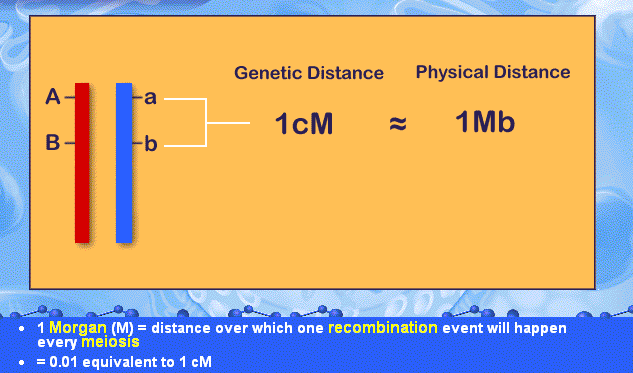 Test crossing
Crossing with homozygote by recessive alleles of genes of question
P1 AABB, P2 aabb
F1 AaBb
AB
ab
Ab
aB
Gametes in F1
Crossing with aabb (all gametes ab)
Phenotypes after test
crossing
AaBb
aabb
Aabb
aaBb
Recombination in F2
P1 AABB          P2 aabb
AB
ab
AB
ab
Genotypes F1
AB
ab
Ab
aB
Gametes F1
AB   AB  ab  AB  AB   ab   ab   Ab   Ab   aB
AB   ab   ab  Ab   aB   Ab  aB   Ab   aB   aB

A-B-  A-B-  aabb A-B-  A-B-  A-bb  aaB-  A-bb  A-B-   aaB-
GenotypesF2

Phenotypes F2
Genetic map
Genetic map – a schema which shows linear gene location on a chromosome and genetic distance among them.

	Distance among distant genes is found by summing distances among corresponding close located genes or is calculated theoretically.
	Not a formal limit of genetic distance between genes at the same chromosome on genetic map!

	Genes located on the same chromosome form a linkage group.
First genetic map
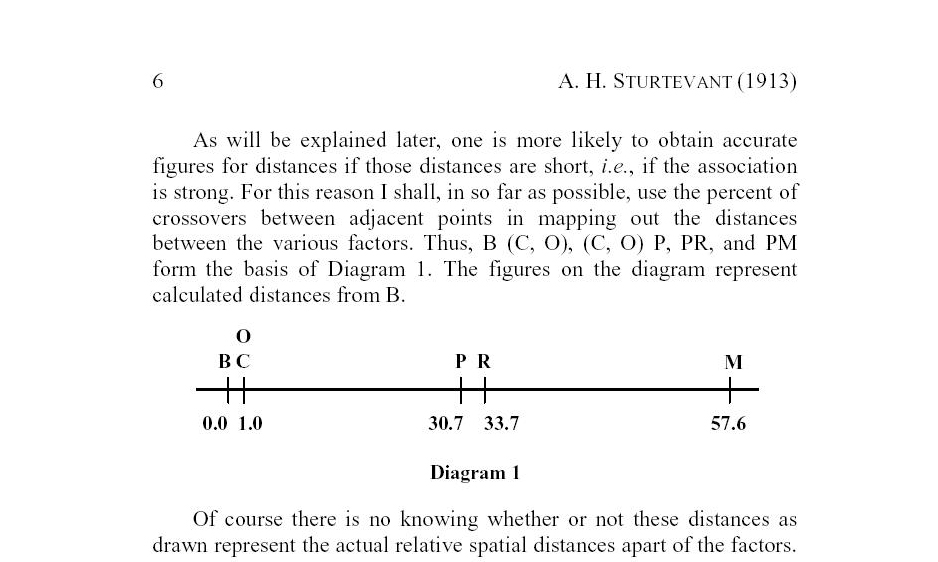 Genetic map of Drosophila
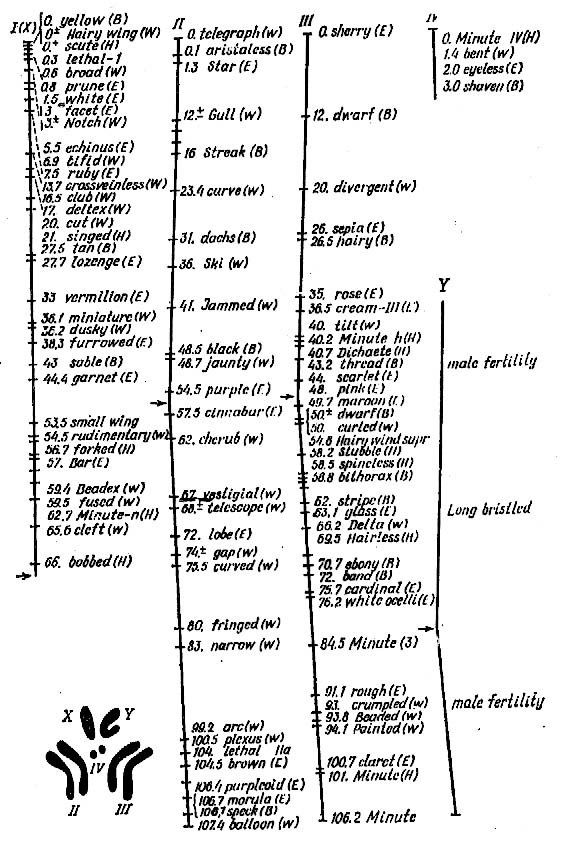 Genetic map of human
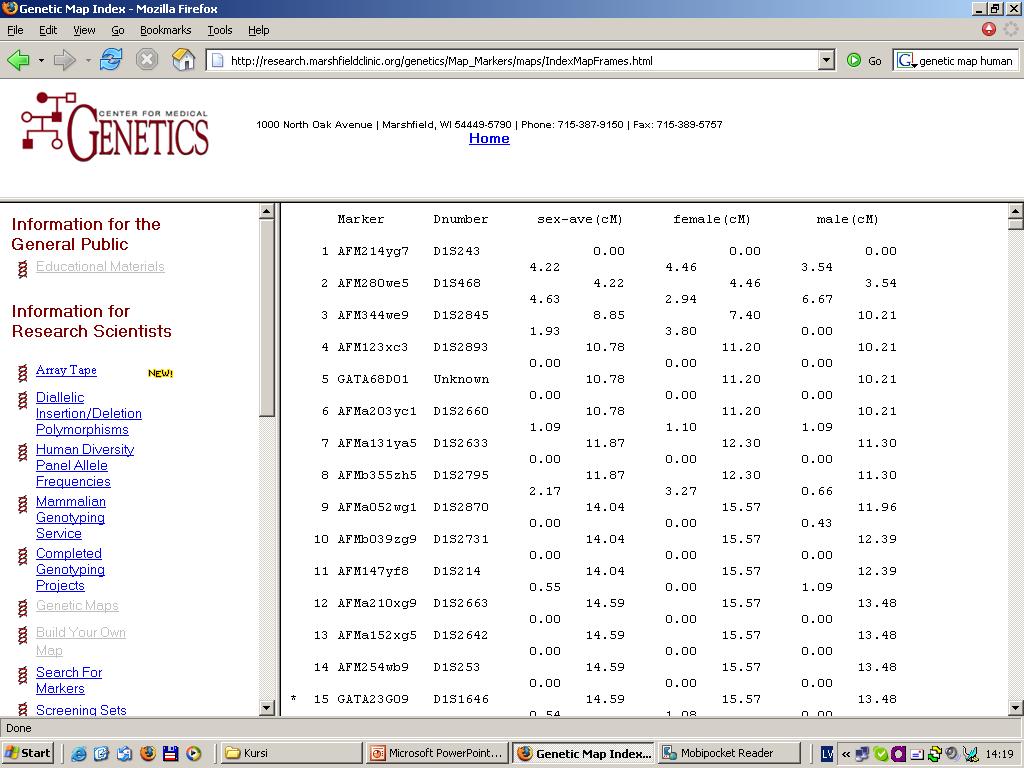 Genetic map of human
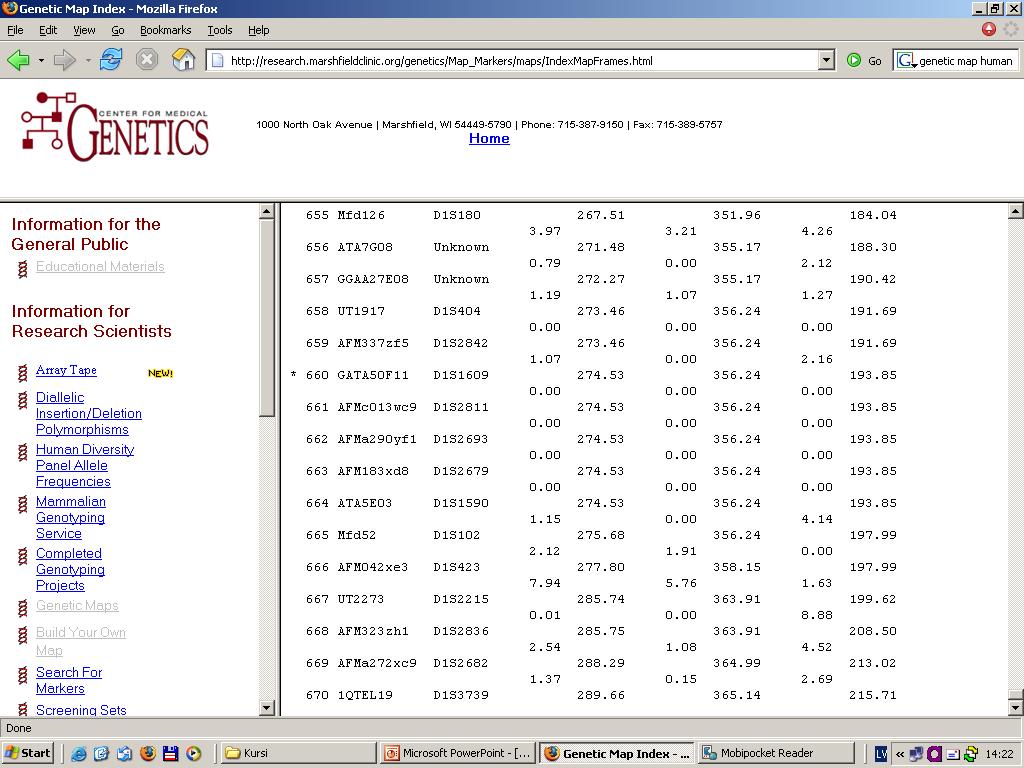 Physical mapping
Physical localisation on a chromosome
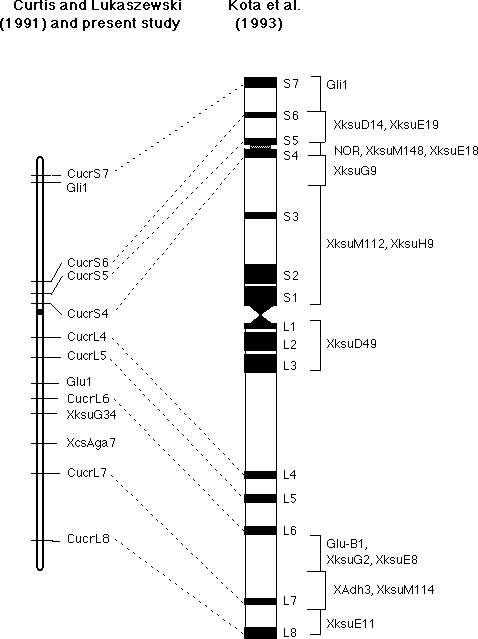 http://wheat.pw.usda.gov/cgi-bin/graingenes/report.cgi?class=image;name=1B+physical+vs.+genetic+maps